Как же делают валенки?
Первый этап
Сначала нужно остричь овцу,
 вымыть и вычесать шерсть.
Второй этап
Шерсть прогоняют через шерстобитную машину,
 в результате получается тонкое, мягкое полотно.
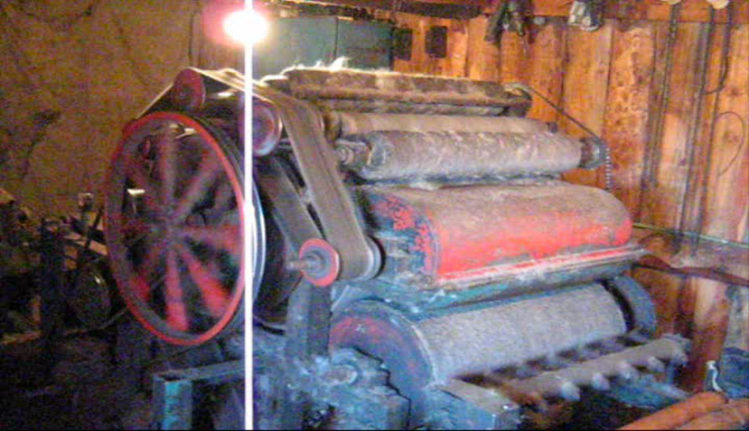 Третий этап
Из этого полотна «слепляют» словно из пластилина форму валенка и вываривают заготовку в кипящей воде.
Четвёртый этап
За тем эту заготовку натягивают на колодку и отбивают со всех сторон деревянной колотушкой пока изделие не примет обычного для валенка размера.
Пятый этап
Потом валенок отправляют сушиться, и его остается только побрить, чтобы он сделался мягким и блестящим.
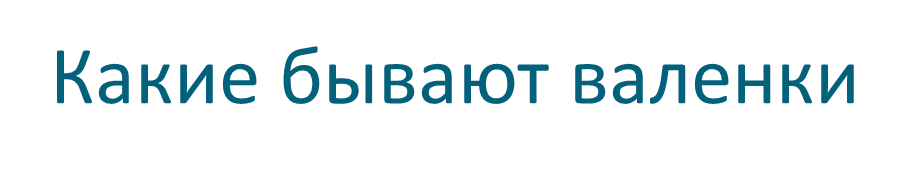 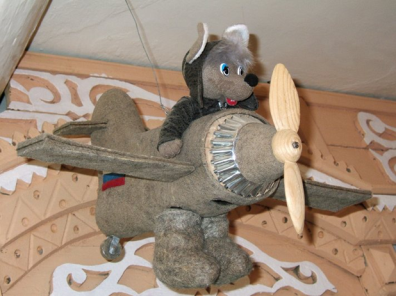 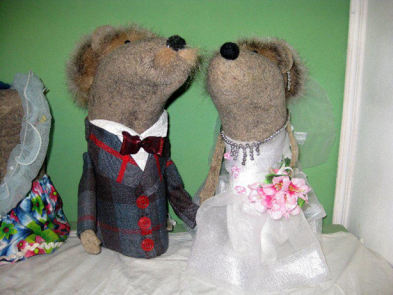 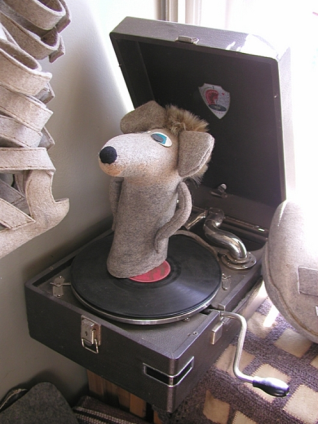 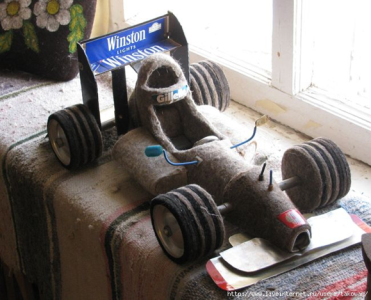